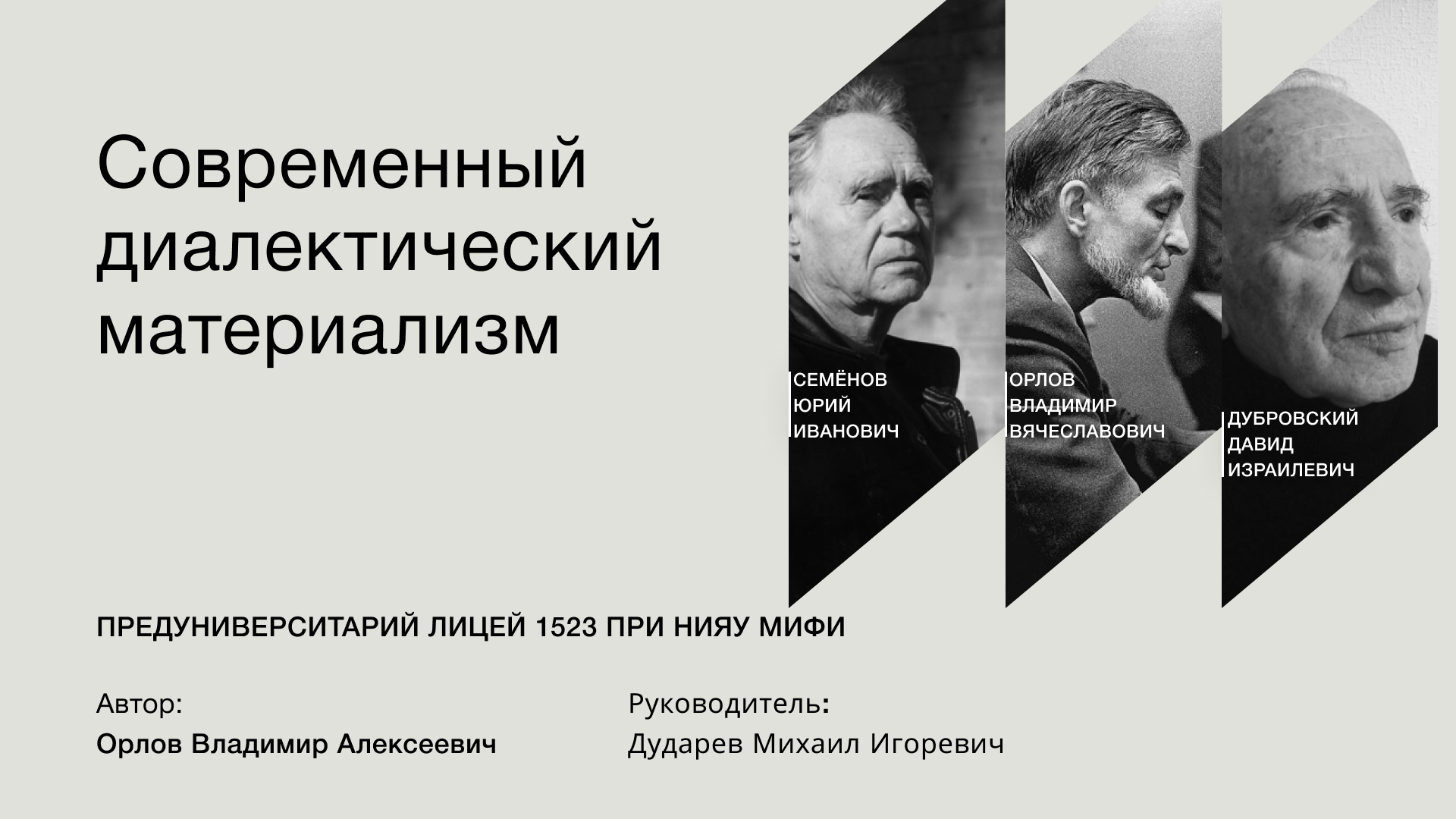 План:
•Цели, задачи и гипотезы;
• Основной вопрос философии;
• Как на ОВФ вопрос отвечает диалектический материализм?;
• Преимущества диалектического материализма;
• История и развитие диалектического марксизма;
• Дубровский Д.И.;
• Семёнов Ю.И. и Трансмарксизм;
• Орлов В.В. и Пермская философская школа;
• Сравнение;
• Тенденции в развития диалектического материализма в XXI;
• Выводы;
• Список использованной литературы;
• Словарик терминов.
Цели, задачи и гипотеза:
Актуальность: марксизм по сей день является одной из ведущих философских школ, а диалектический материализм и диалектический метод познания, претерпев изменения, остаются философской основой для значительной части научных исследований, относящихся как к гуманитарным, так и к естественно-научным и информационным наукам.

    Цель и задачи исследования: изучить ключевые работы в области марксистской философии по диалектическому материализму, проанализировать развитие диалектического материализма, сравнить теории современных марксистских авторов с классическим диалектическим материализмом и между собой, выявить основные тенденции в развитии диалектического материализма сейчас и в будущем.

    Объект исследования: диалектический материализм.

    Предмет исследования: философские теории современных авторов-марксистов.
Основной Вопрос Философии
Как на ОВФ отвечает диалектический материализм?
Существует не только процесс превращения объективно-реального в идеальное, но и встречный процесс — превращения идеального в объективно-реальное. Не только материя порождает сознание и отражается в нем, но и сознание через практику воздействует на материю, изменяя те или иные вещи и процессы, происходящие в объективном мире.

      Производственная деятельность (первичная форма практической деятельности) является не только субъективной деятельностью, но и одновременно процессом превращения одних материальных вещей в другие. Но также производственная деятельность, сама по себе взятая, в отвлечении от процесса трансформации материальных предметов, есть единство материального и идеального. Она материальна, ибо есть движение материальных объектов, и она же идеальна, ибо направляется мышлением, является сознательной, волевой, целенаправленной. Именно в силу того, что производственная деятельность есть неразрывное единство материального и идеального, она и может быть процессом превращения идеального в материальное.
Преимущества диалектического материализма
Одно из преимуществ диалектического материализма заключается в его антиредукционизме, т.е. он утверждает наличие нескольких уровней организации материи. Это часто помогает ученым, пользующимся материалистической диалектикой, выйти из определенных теоретических тупиков. Один из таких тупиков появляется, например, при редуцировании сознания до уровня взаимодействия нейронов в мозгу (одна из форм т.н. «биологизаторства»). 

   Кроссдициплинарность (междисциплинарность) метода также помогает ученым успешно работать на стыке наук в новых, неисследованных и малоисследованных областях, пользуясь Д.-М. для создания собственных теорий. Из-за кризиса буржуазной научной методологии, а также благодаря названным преимуществам, диалектический материализм и схожие по устройству концепции нередукционистского материализма набирают всё большую популярность среди западных учёных и во всём мире.
История и развитие диалектического материализма
Ни Карл Маркс, ни Фридрих Энгельс, ни Владимир Ильич Ленин нигде не оставили подробного изложения метода диалектического материализма. Поэтому в первые годы советской власти марксистская философия разделилась на множество школ и направлений. Основными были: диалектики (или как их еще называли «деборинцы» по фамилии ученика Плеханова - Деборина) и механисты. Раскол произошел по фундаментальным вопросам, отчего дискуссия оказалась очень горячей.

В конечном счёте к концу 20-ых годов победили деборинцы, но в скором времени они перестали вписываться в существующую политическую обстановку. Большая часть деборинцев была репрессирована, некоторые даже расстреляны. Им на смену пришли лояльные к власти карьеристы и философская дискуссия на время приостановилась.
История и развитие диалектического материализма
Но уже с приходом оттепели советская философия получила новый толчок: плеяду талантливых, молодых авторов: Эвальда Ильенкова, Александра Зиновьева, Георгия Щедровицкого. Зазвучали с новой силой голоса казалось бы забытых Дьёрдя Лукача и Михаила Лифшица, снова начали публиковаться труды Льва Семёновича Выготского, традицию которого продолжали А.Н. Леонтьев, С.Л.Рубинштейн, П.Я.Гальперин, В.П.Зинченко, А.И.Мещеряков, А.Р.Лурия, Д.Б.Эльконин

В те же годы свои первые труды начали писать и «главные герои» моего проекта: Семёнов Ю.И., Дубровский Д.И., Орлов В.В.
Дубровский Д.И.
Информационный подход:
Посылки:
Информация («содержание сообщения, сигнала») необходимо воплощена в своем материальном, физическом носителе (т.е. не существует вне, помимо его);
Информация инвариантна по отношению к физическому носителю;
Явления субъективной реальности (чувственный образ в виде зрительного восприятия предмета) могут интерпретироваться как информация (о данном предмете).
Т.е. явление субъективной реальности необходимо связано с соответствующим мозговым процессом как информация со своим носителем.
Качество субъективной реальности связано с:
1) Явлением информации в «чистом виде»;
2) Способность оперировать информацией по своей воле.
Семёнов Ю.И. и Трансмарксизм
Объективное
Субъективное
По содержанию
По форме
Самобытие
Въинобытие
Идеальное
Материальное
Объектальное
Субъективный образ объективной реальности
Не может существовать без, существует только через материальные объекты
Объектальны: информация (упорядоченность материальных объектов в пространстве или времени), все виды сущего и общего (включая законы природы), Пространство-Время, системы общественных отношений, вообще все связи, все виды порядка.
Биоидеальное
Социо-идеальное
Идеальное
Является содержанием
Идеальное
Холио-идеальное
Интро-идеальное
Икон-идеальное
Аникон-идеальное
Дубль-идеальное
Нондубль-идеальное
Иконидеальное — субъективно по форме, объективно по содержанию, т.к. образ, изображение, копия вещей в себе.
Дубльидеальное — содержание иконидеального, только объективно; вещь для нас имеющая объективно-реальный дубль.
Нондубльидеальное — вещь только для нас;
Аниконидеальное — единство вещи только для нас и субъективной формы;
Холиоидеальное — единство вещей для нас и субъективной формы, в которой они существуют.
Интроидеальное — содержание холиоидеального
Орлов В.В. и Пермская философская школа
Конкретно-всеобщая диалектика
«Однако традиционная система законов обладает существенными недостатками, которые не удалось снять в традиционной диалектике. Прежде всего во всех трех законах диалектики как науки не высказана в достаточно определенном виде основная идея - бесконечного развития от низшего к высшему. … В силу указанного недостатка система трех законов традиционной диалектики обнаруживает определённую теоретическую неполноту, хотя, как уже отмечалось, это не означает необходимости поиска каких-то новых столь же существенных законов развития в пределах абстрактно-всеобщего подхода. Крупным недостатком системы законов является также то, что в ней нет объединяющего, интегрального закона. ... Традиционная диалектика, таким образом, не преодолевает известного “плюрализма” законов, не обладает высшей степенью теоретического единства. ...
Рассматривая развитие как закономерную последовательность основных форм материи, мы обнаруживаем, далее, ряд новых закономерностей развития, которые не могли быть выявлены в традиционной абстрактно-всеобщей диалектике. Это есть закономерности соотношения высших и низших форм, или ступеней развития, материи»
Формы материи и их формы движения (развития)
Частные формы материи 
и их формы движения
Основные формы материи 
и их формы движения
Комплексные формы материи 
и их формы движения
социальная
физическая
•
Астрономическая:
А = Ф, X, Б, С
•
•
микромир
биологическая
•
Геологическая:
Г = Ф, Х
•
•
макромир
химическая
•
Географическая:
Г = Ф, Х, Б, С
•
•
мегамир
физическая
•
Закономерности конкретно-всеобщей диалектики
Первая закономерность.
Развитие есть возникновение высшего из низшего. Развитие выступает как бесконечная последовательность основных ступеней, из которых, как уже отмечалось, нам известны пока лишь четыре.
Вторая закономерность.
Развитие не сводится к линейному генетическому плану, в котором высшее и низшее выступают как разделенные во времени ступени, сменяющие друг друга. Развитие не есть только смена одного другим.
Возникая на основе низшей ступени, высшее не устраняет низшего полностью, а включает в себя низшее и сохраняет его, в измененном виде, в качестве своей основы или фундамента. Так, химическая форма материи всегда сохраняет в своей основе важнейшие физические структуры, свойства и процессы.
Закономерности конкретно-всеобщей диалектики
Весьма любопытно, что высшее возникает не из наиболее развитой разновидности низшего, а из относительно простой, оптимально развитой. Химические элементы возникают не из сверхсложных частиц - гиперонов, а из протонов, нейтронов, электронов, мезонов. Жизнь появляется на базе углерода, водорода, кислорода и некоторых других химических элементов, находящихся ближе к началу периодической последовательности элементов. Наконец, человек возникает не из предельно развитых человекообразных обезьян, а из оптимально развитых. Диалектика развития такова, что формы материи, получившие предельное развитие теряют способность порождать более высокую форму материи. 

Возникая из оптимально развитого низшего, высшая форма материи существует и развивается на основе максимально развитой разновидности низшего. Изложенные закономерности развития можно представить и так: любая форма материи (исключая социальную!) получает наивысшее развитие не тогда, когда она развивается самостоятельно, “в свободном виде”, а когда она включается в состав более высокой ступени развития.
Закономерности конкретно-всеобщей диалектики
Третья закономерность. 
В состав высшей формы материи включается часть, причем ничтожно малая, низшей формы материи. Преобладающая масса предшествующей формы материи сохраняется, образуя природную среду, в которой существует новая, высшая форма материи. Химическая форма материи существует в преобладающей над нею физической среде, биологическая - подавляюще превосходящей физико-химической среде, средой человека является бесконечно многообразная природа. Конкретно-всеобщая теория развития объясняет, таким образом, феномен среды и является наиболее общим теоретическим ключом к экологии.
Четвёртая закономерность.
Включенная в состав высшей формы материи низшая форма материи подчинена высшей, не имеет полностью самостоятельного характера, хотя и сохраняет свою общую природу и законы.
Например, физико-химические процессы в составе живой материи направлены в конечном счете на поддержание жизненных процессов, включены в их состав и подчинены, в известных пределах, законам жизни
Закономерности конкретно-всеобщей диалектики
Пятая закономерность. 
Каждая форма материи включает в себя предшествующие формы материи, образующие в составе высшего целого систему подчиненных уровней. Однако высшее не сводится к включенным в ее состав уровням и включает также собственно высшее, т.е. специфический высший уровень. Так, человек представляет собой единство физического, химического, биологического и собственно социального уровней. Каждая форма материи имеет в этом смысле уровневую, иерархическую структуру. Составляющие ее уровни находятся в сложных взаимоотношениях и взаимодействиях. 

Каждая форма материи имеет поэтому интегративную природу (качество, сущность), является интеграцией, сплавом всех включенных в нее уровней и собственно высшего уровня. При этом главную роль в образовании нового качества и сущности играет собственно высший уровень. Каждый уровень в системе какой-либо формы материи играет интегрирующую роль.
Сравнение
Тенденции в развитии диалектического материализма и марксизма в XXI веке
Теория информация в течение последних 20 лет прочно вошла в арсенал отечественного диалектического материализма. На западе также предпринимаются попытки объяснить с точки зрения марксизма явления, связанные с информацией: Ник Срничек, Антонио Негри, Паоло Вирно, Франко «Бифо» Берарди.

Кроме того всё популярнее становятся идеи «Теории Большого Синтеза» (например, «Трансмарксизм»), которая должна использовать все жизнеспособное в марксизме, но расстаться с тем, что заведомо устарело и безнадежно извращено, впитав в себя опыт, как западных (нео- и пост- и т.д.) и отечественных марксистских традиций, так и бесспорные завоевания аналитической и континентальной философских традиций, не смотря на то, что противопоставляет себя обеим из них.

Также современный диалектический материализм нуждается в более подробной разработке категорий диалектики и дальнейшем развитии конкретно-всеобщей диалектики.
Выводы:
В силу своей методологической универсальности марксизм продолжает привлекать специалистов из различных наук и областей знаний. Не смотря на наблюдающийся политический кризис левой идеологии, научная практика изо дня в день подтверждает основные методологические принципы диалектического материализма.
В современной России сохраняется серьёзная база в виде нескольких десятков научных школ, сохраняющих и преумножающих марксистскую традицию.
Основные прорывы непосредственно в диалектическом материализме стоит ждать в области развития материалистической диалектики (её законов и категорий), а также в решении Mind-Body Problem, в силу огромного накопленного советской психологией, рефлексологией и философией фактического и теоретического материала.
Список использованной литературы:
Лорен Грэхэм «Естествознание, философия и науки о человеческом поведении в Советском Союзе»  http://scepsis.net/library/id_666.html
Фридрих Энгельс «Анти-Дюринг», «Диалектика Природы»
Семёнов Ю. И. «Введение в науку философии» в шести томах;
https://cyberleninka.ru/article/v/problema-sotsialnoy-realnosti; 
Орлов В.В. «Основы философии», «История Человеческого Интеллекта», «Психофизиологическая проблема»
Дубровский Д.И. «Проблема «сознание и мозг»: информационный подход» https://cyberleninka.ru/article/v/problema-soznanie-i-mozg-informatsionnyy-podhod
Муравьёв Ю.И. «Манифест трансмарксизма» http://scepsis.net/library/id_417.html
Алексей Цветков «Предисловие к «Капиталу» Маркса»
Словарик терминов
Диалектический материализм — направление марксизма, занимающееся разработкой и решением философских проблем; базируется на синтезе гегелевской диалектики и материализма.
Редукционизм — сведение высших форм материи и их форм (способов) движения к низшим;
Материя — объективно-реальное, обладающее самобытием;
Основной Вопрос Философии — вопрос об отношении материи и сознания (материального и идеального), существует гносеологическое (отношение вещей в себе и вещей для нас) и онтологическое (отношение мышления и материи мозга) преломления ОВФ;
Словарик терминов
Иконидеальное — субъективно по форме, объективно по содержанию, т.к. образ, изображение, копия вещей в себе;
Дубльидеальное — содержание иконидеального, только объективно; вещь для нас имеющая объективно-реальный дубль;
Нондубльидеальное — вещь только для нас;
Аниконидеальное — единство вещи только для нас и субъективной формы;
Холиоидеальное — единство вещей для нас и субъективной формы, в которой они существуют;
Интроидеальное — содержание холиоидеального;
Объектальное — нематериальное объективно-реальное, не обладает самобытием, т.е. существует только сквозь и через материальное (въинобытие);